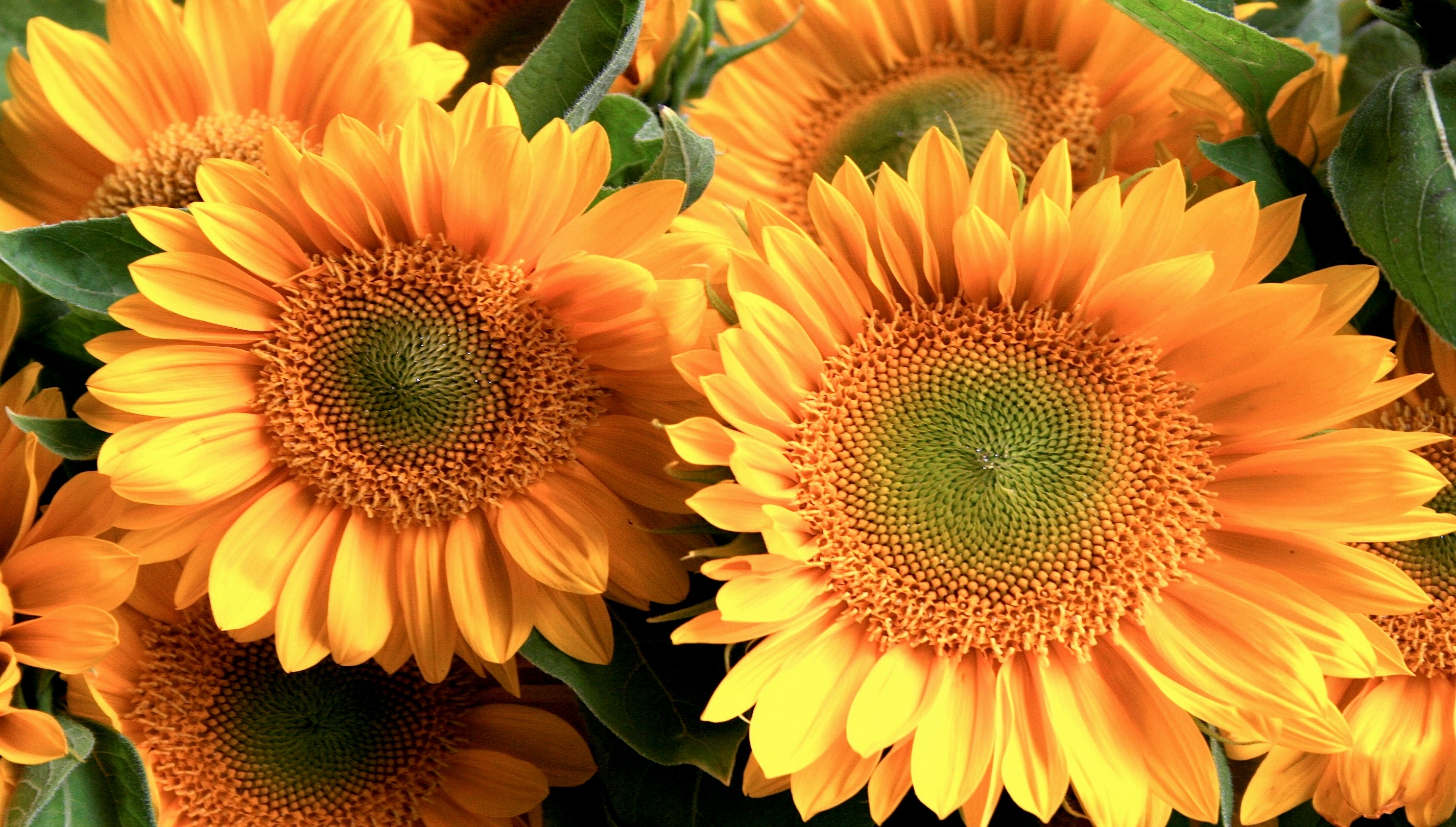 আজকের পাঠে সবাইকে স্বাগতম
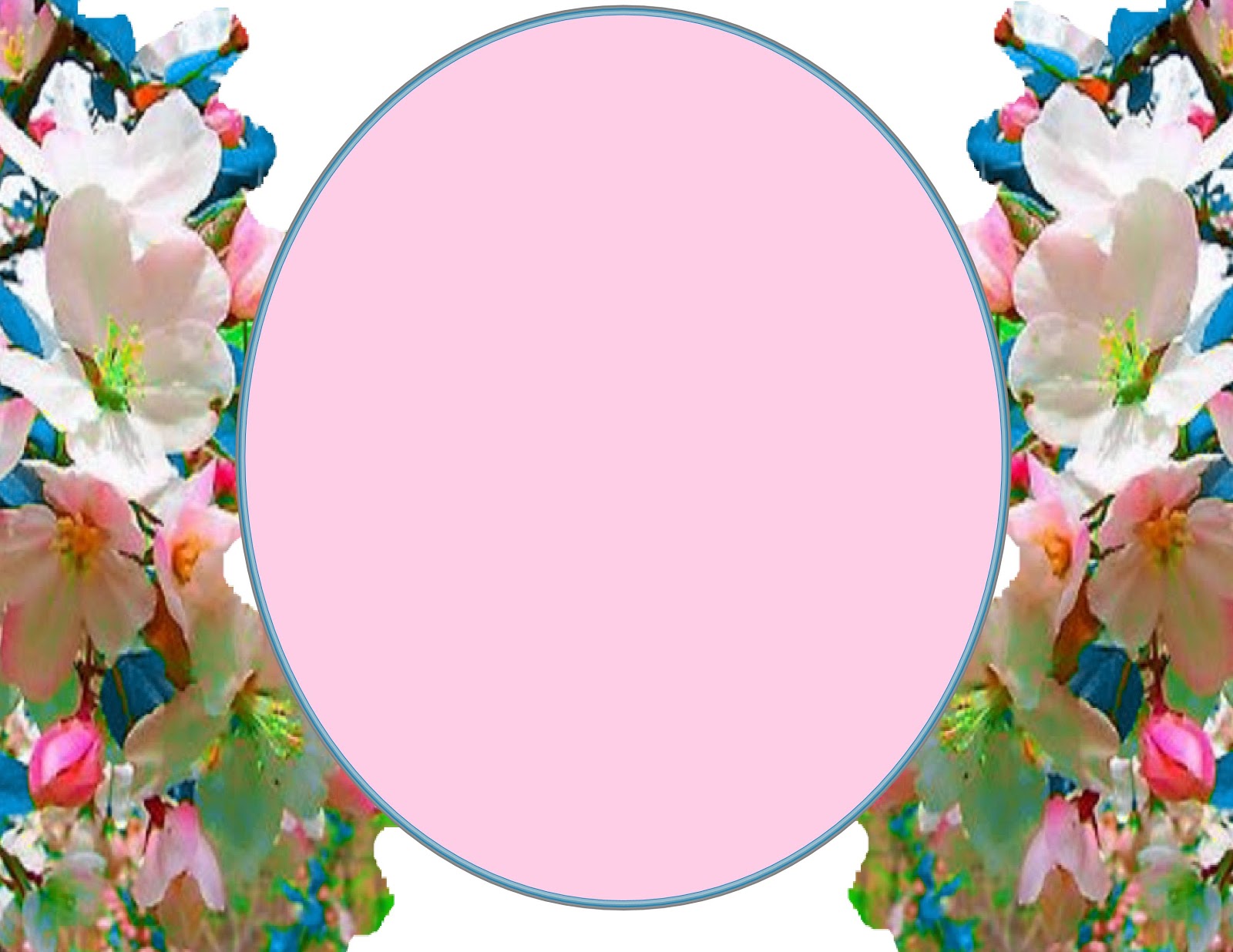 শিক্ষক পরিচিতি
নামঃশাহিনা আক্তার
পদবীঃসহকারী শিক্ষক
মাঝের গাঁও সরকারি প্রাথমিক বিদ্যালয়
কোম্পানিগঞ্জ,সিলেট।
মোবাইলঃ০১৭৪৮২৩৬৭৩৮
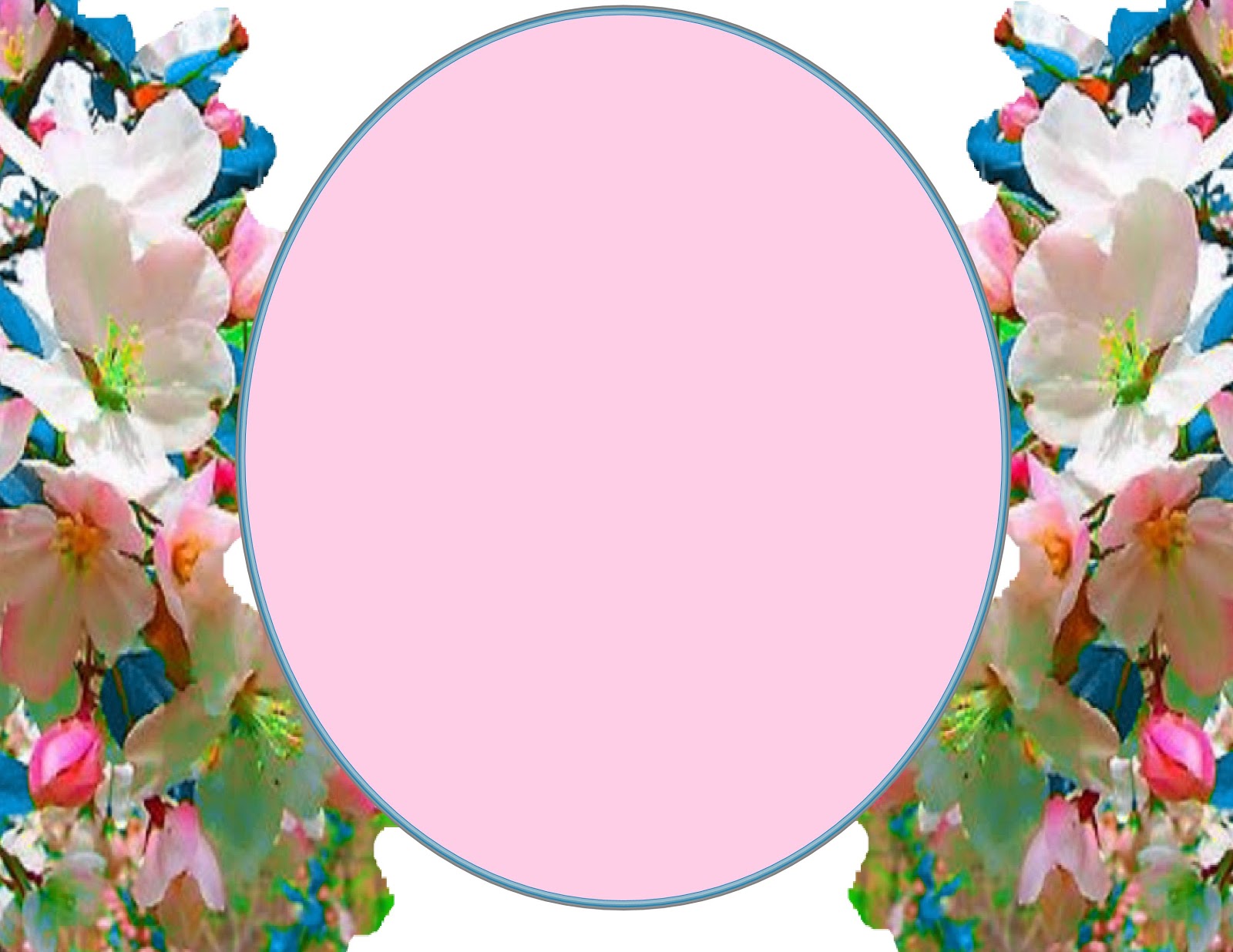 পাঠ পরিচিতি
শ্রেণিঃপ্রথম
বিষয়ঃবাংলা
পাঠঃ  ২৫
বর্ণ শিখিঃৎংঃ ঁ
পাঠ্যাংশঃশুনি ও বলি
সময়ঃ৪০ মিনিট।
তারিখঃ১৮/০৫/২০২০
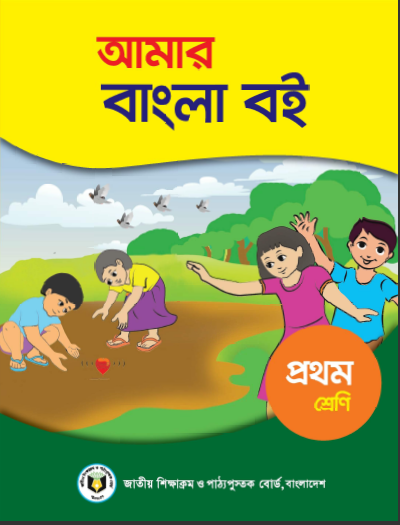 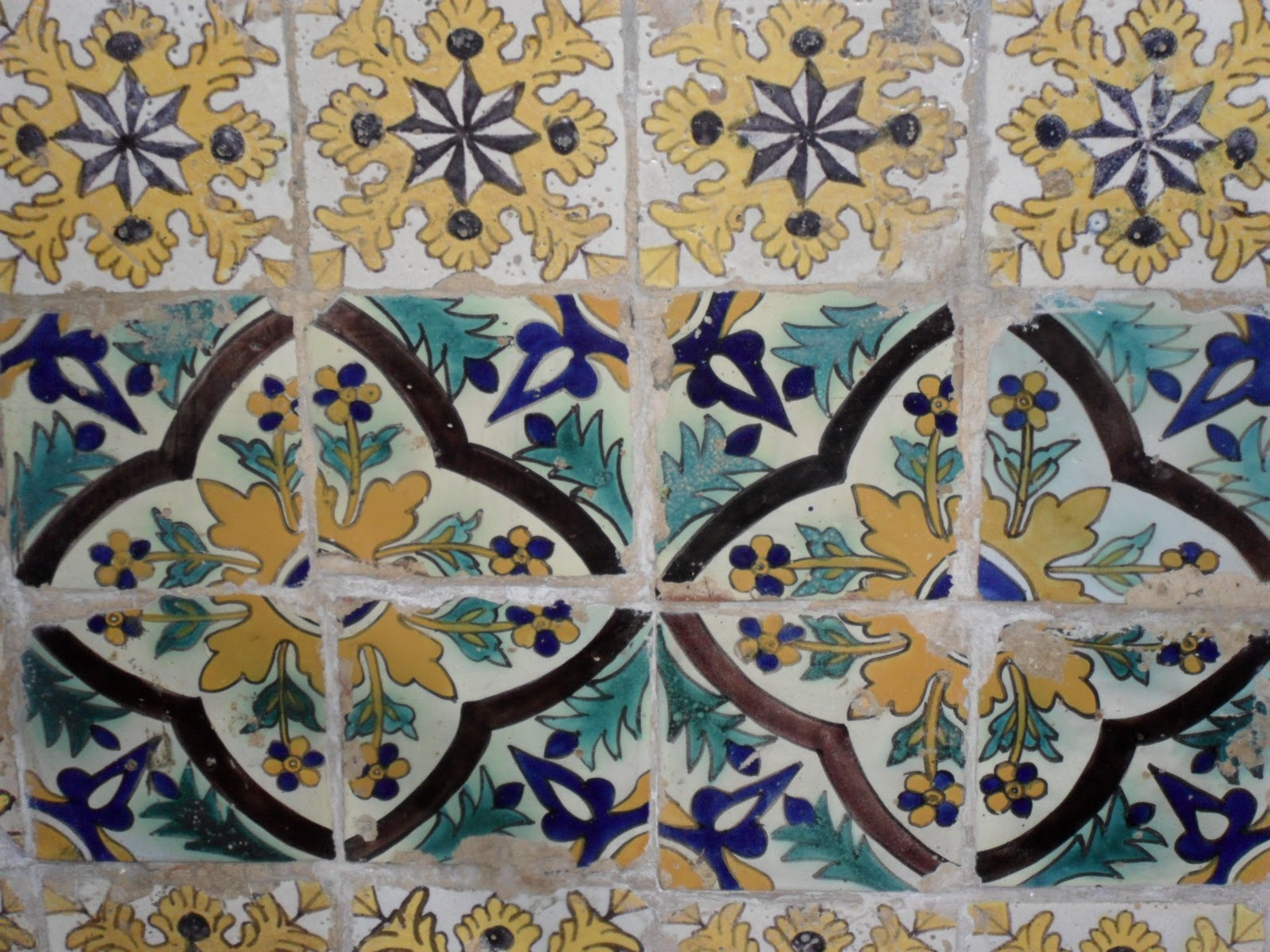 এসো আমরা একটি ভিডিও দেখি।
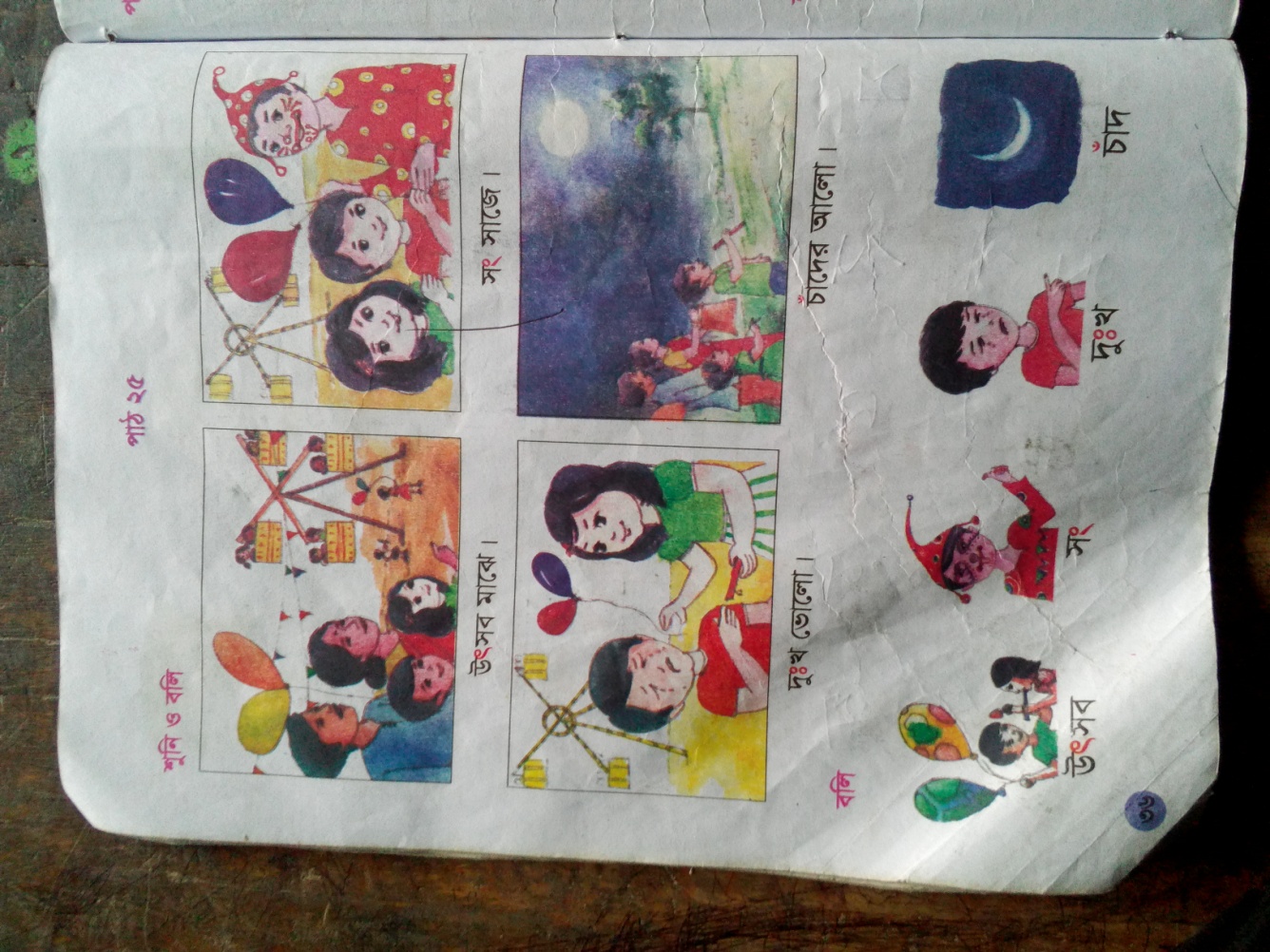 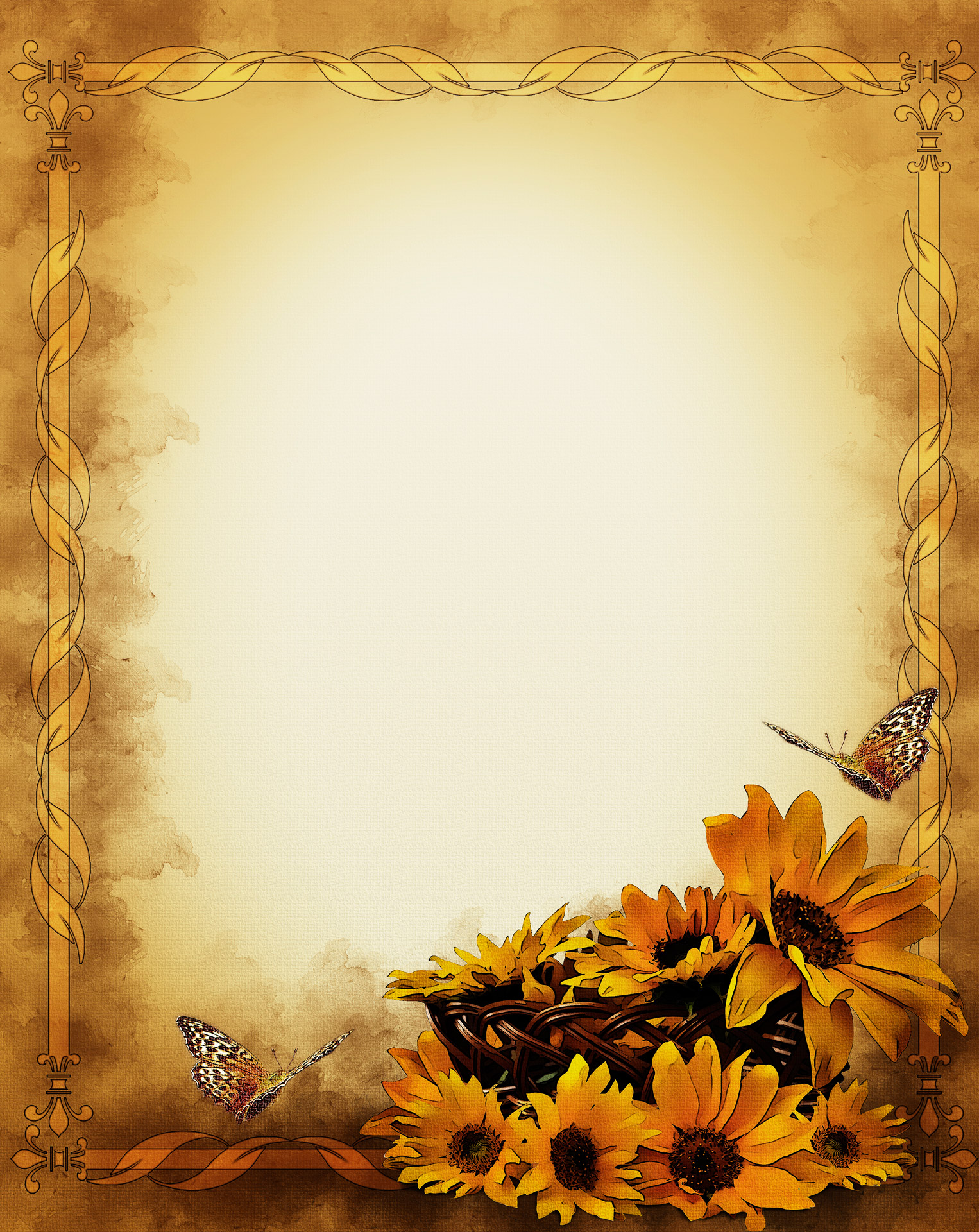 আজকের পাঠঃ বর্ণ শিখিঃ ৎংঃঁ
ৎ
শিখন ফলঃ
শোনা.১.১.৩ বাক্য ও শব্দে ব্যবহ্রত বাংলা বর্ণমালার ধবনি মনোযোগসহকারে শুনবে ও মনে রাখবে।
বলাঃ.১.১.১  বাক্য ও শব্দে ব্যবহ্রত বাংলা বর্ণমালার ধবনি  স্পষ্ট ও শুদ্ধভাবে বলতে পারবে।
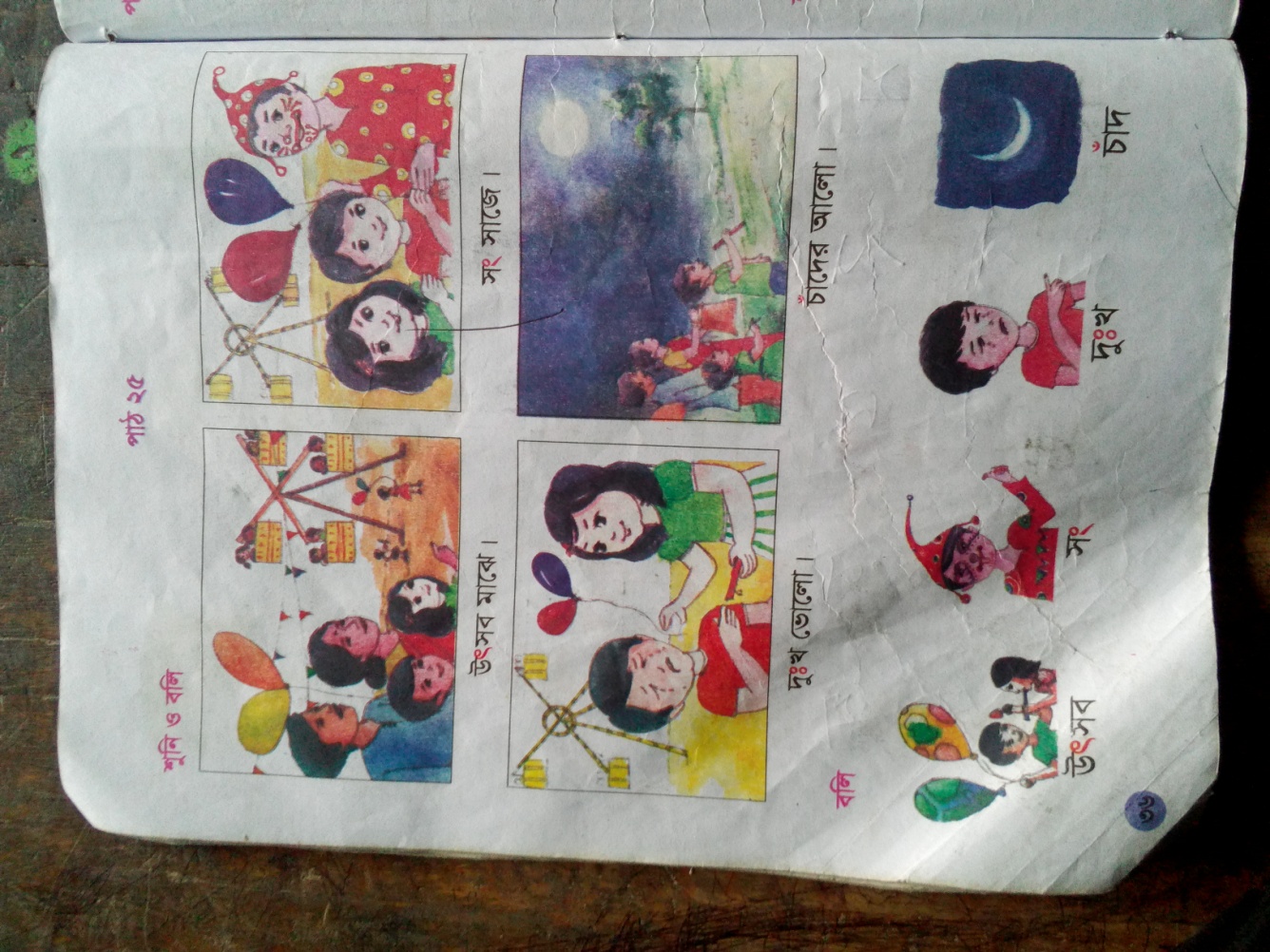 ছবিতে তোমরা কী দেখতে  পাচ্ছো?
উৎসব
ৎ
উৎসব মাঝে।
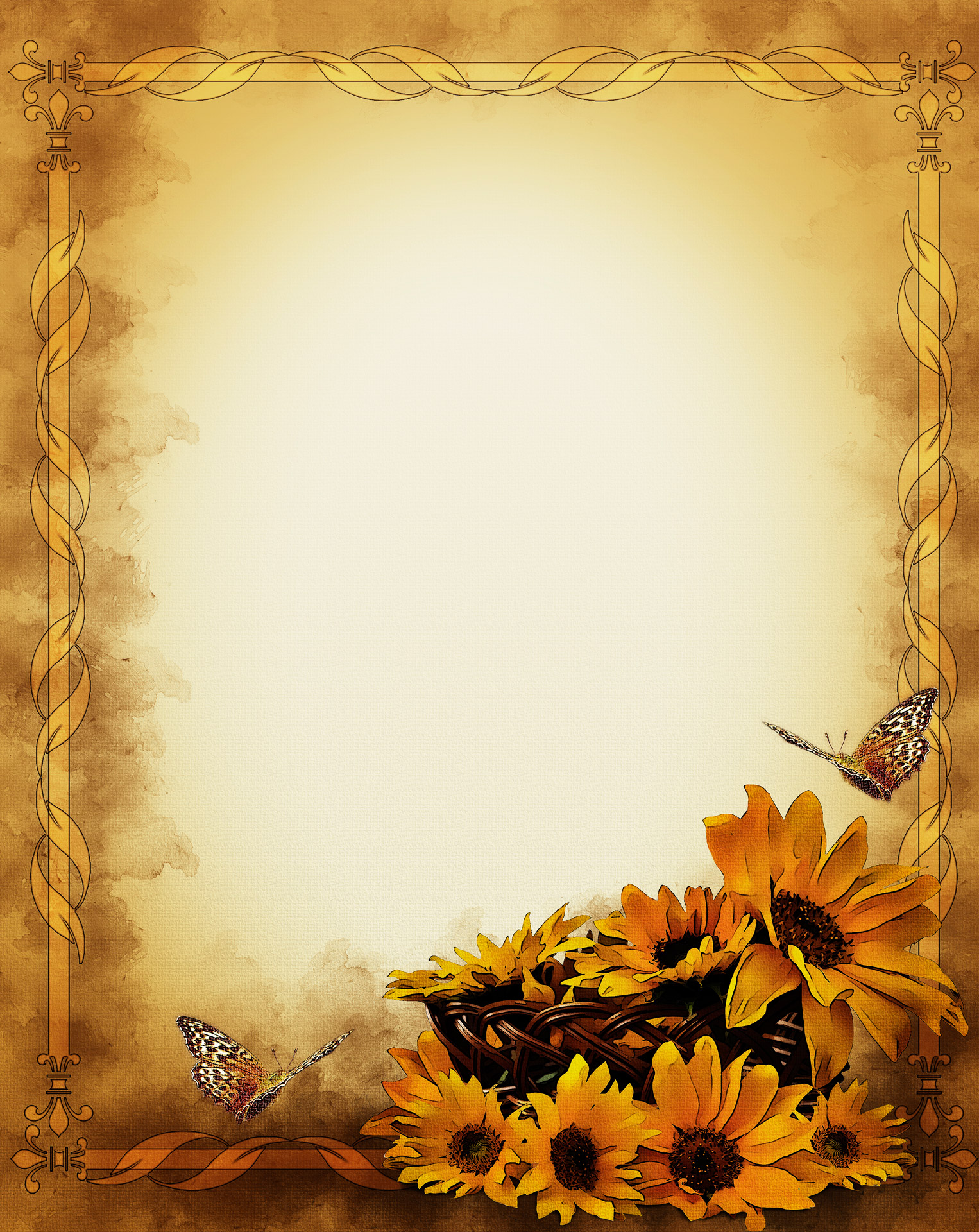 এসো আমরা ৎ দিয়ে আরো কিছু শব্দ শিখি।
শরৎ
মহৎ
মৎস্য
ৎ
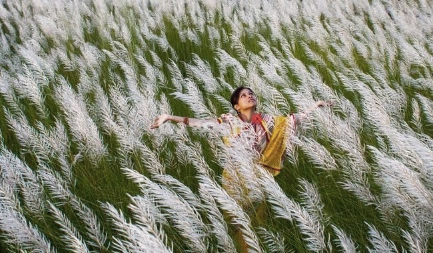 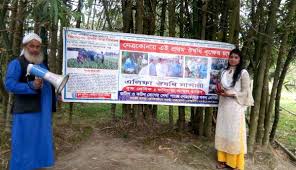 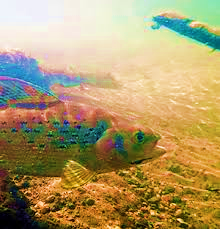 তোমরা কি বলতে পার? ৎ দিয়ে আর কী কী শব্দ হতেপারে?
ছবিতে তোমরা কী দেখতে  পাচ্ছো?
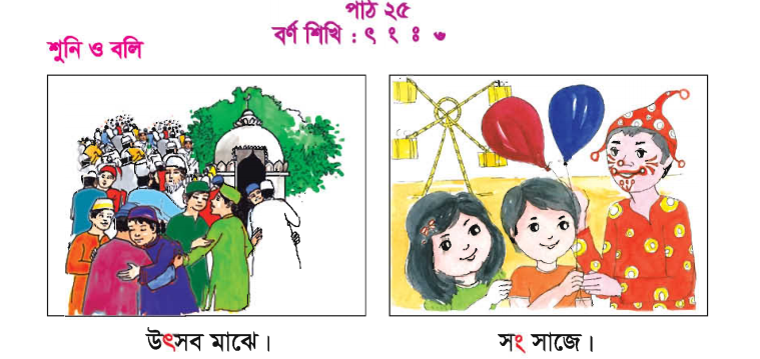 স ং
ং
স ং   সাজে
এসো আমরা  ং  দিয়ে আরো কিছু শব্দ শিখি।
মাংস
চিংড়ি
সিংহ
ং
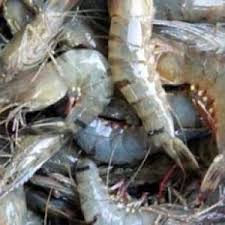 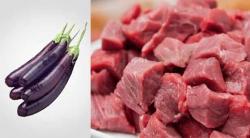 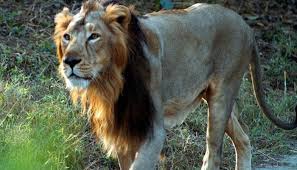 তোমরা কি বলতে পার? ংদিয়ে আর কী কী শব্দ হতেপারে?
ছবিতে তোমরা কী দেখতে  পাচ্ছো?
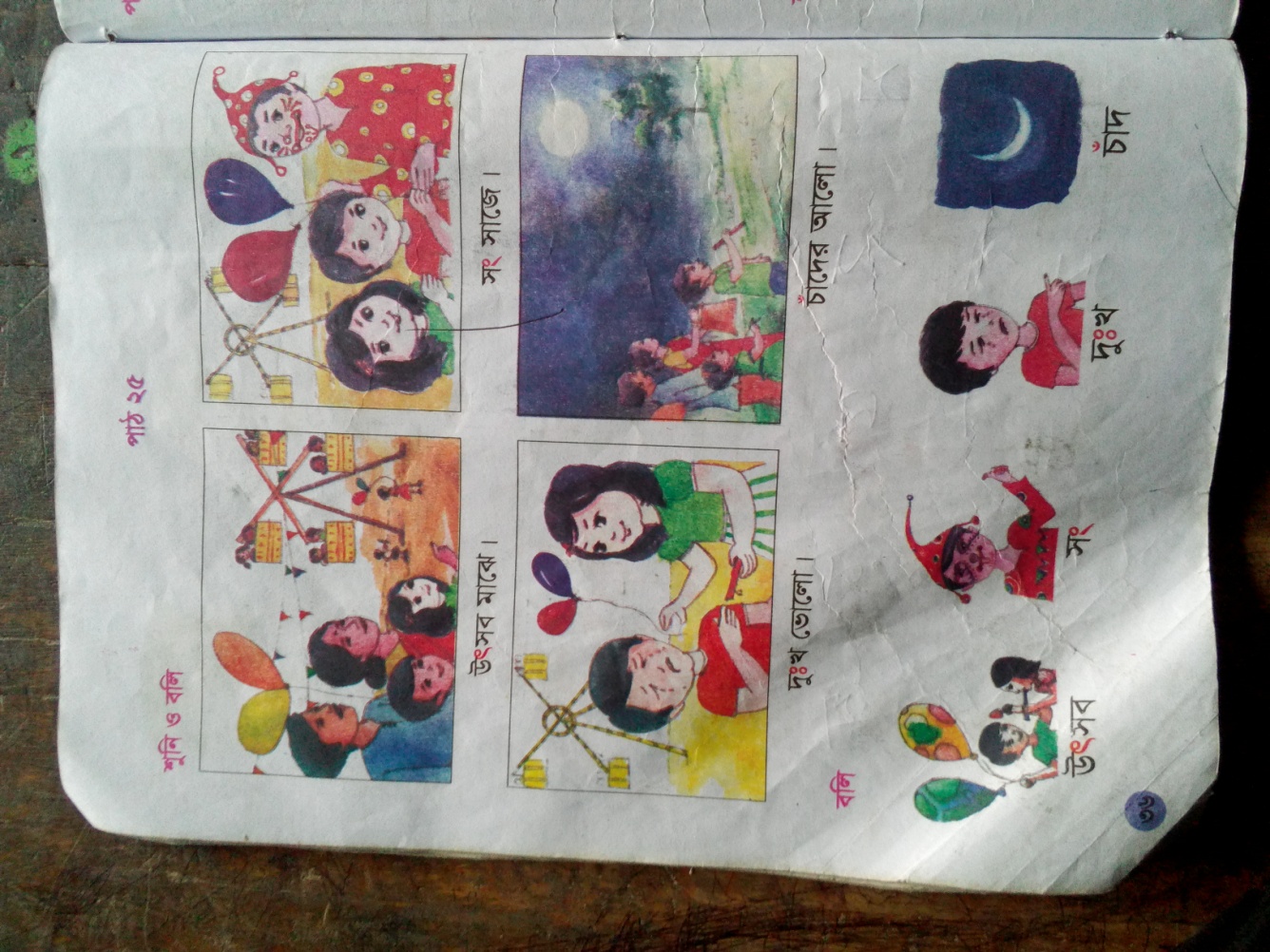 দুঃখ
ঃ
দু ঃখ    ভোলো
এসো আমরা  ঃ  দিয়ে আরো কিছু শব্দ শিখি।
দুঃখ
আতঃপর
নিঃস্ব
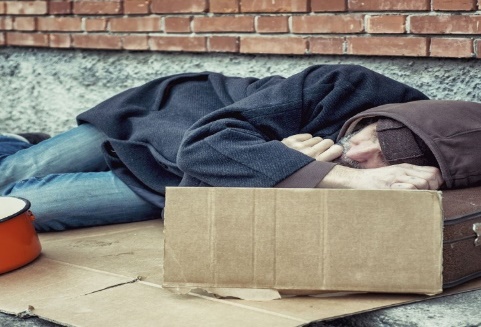 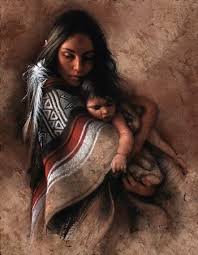 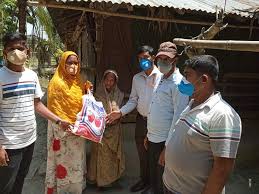 ঃ
তোমরা কি বলতে পার? ঃ দিয়ে আর কী কী শব্দ হতেপারে?
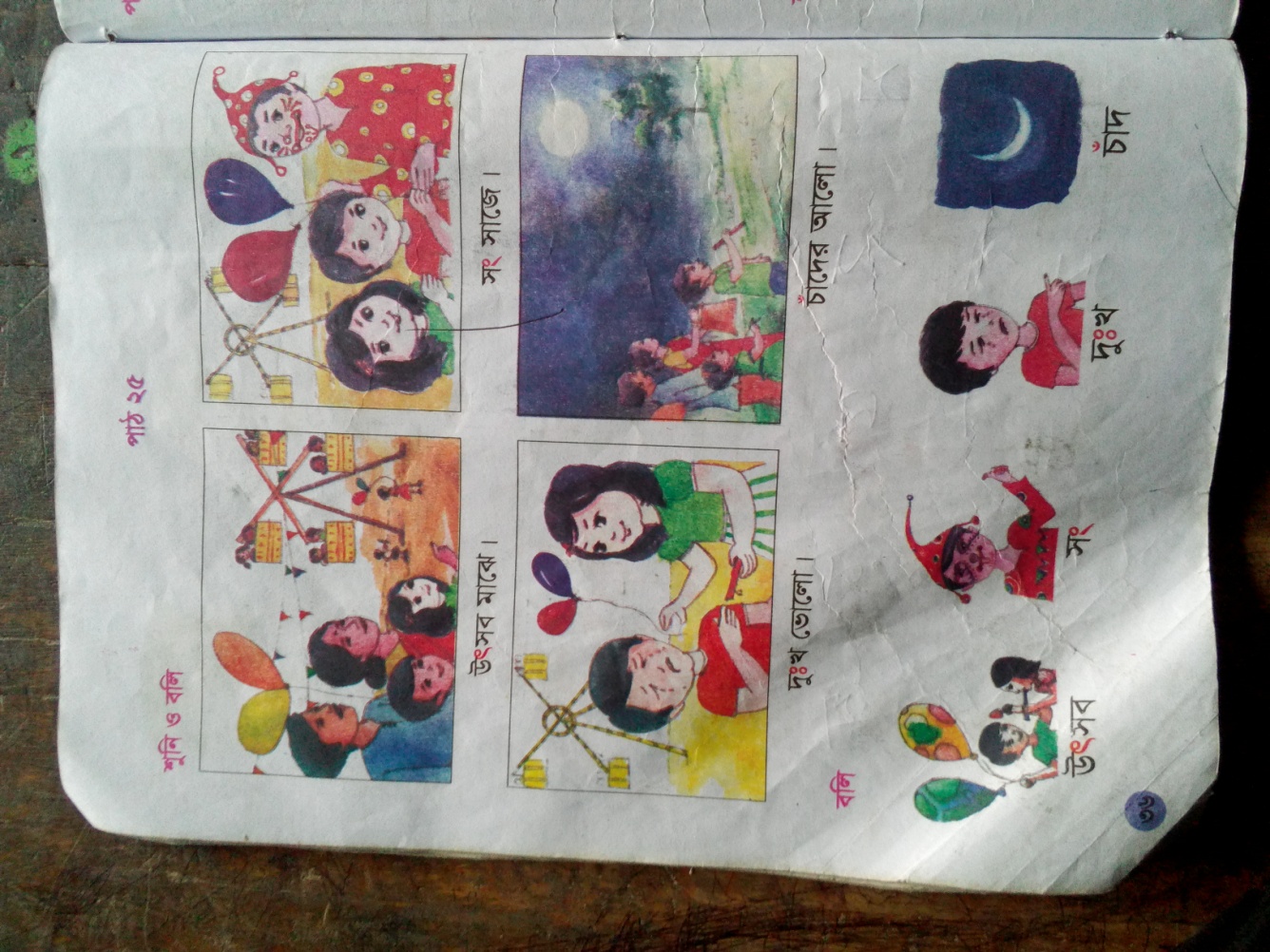 ছবিতে তোমরা কী দেখতে  পাচ্ছো?
চাঁদ
ঁ
চাঁদের আলো
এসো আমরা  ঁ  দিয়ে আরো কিছু শব্দ শিখি।
হাঁস
কাঁঠাল
বাঁশ
ঁ
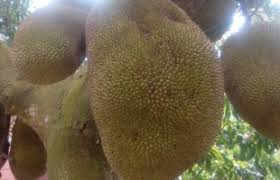 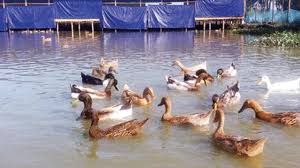 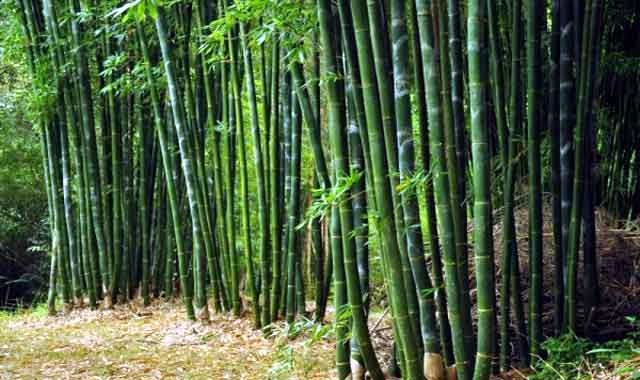 তোমরা কি বলতে পার? ঁ  দিয়ে আর কী কী শব্দ হতেপারে?
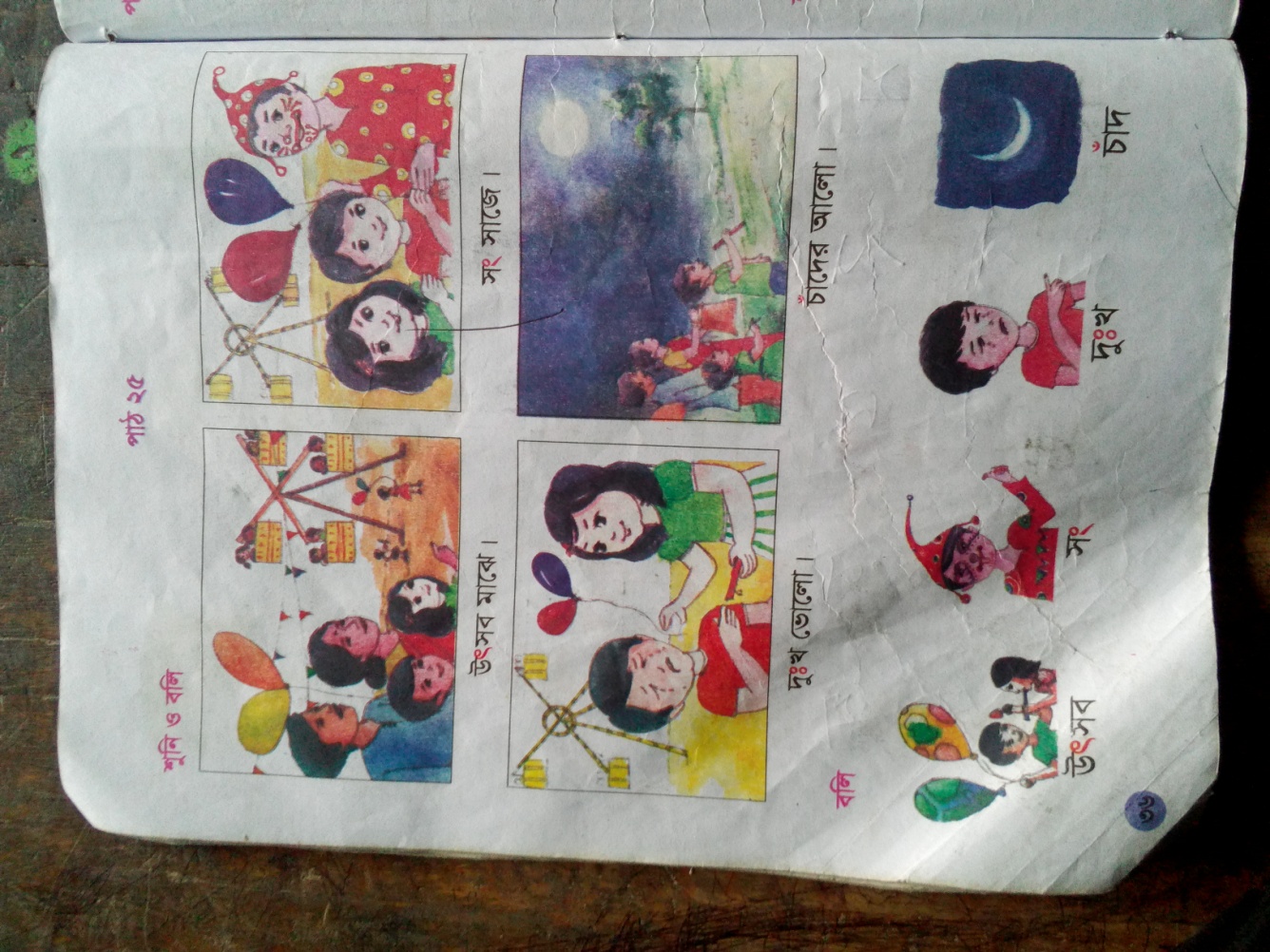 শিক্ষকের আর্দশ পাঠ
পাঠ্য বই সংযোগ
পৃষ্ঠা নং- 3৬
শিক্ষার্থীদেরকে  পাঠটি সঠিকভাবে বাহির করতে সহায়তা করব।
ৎ
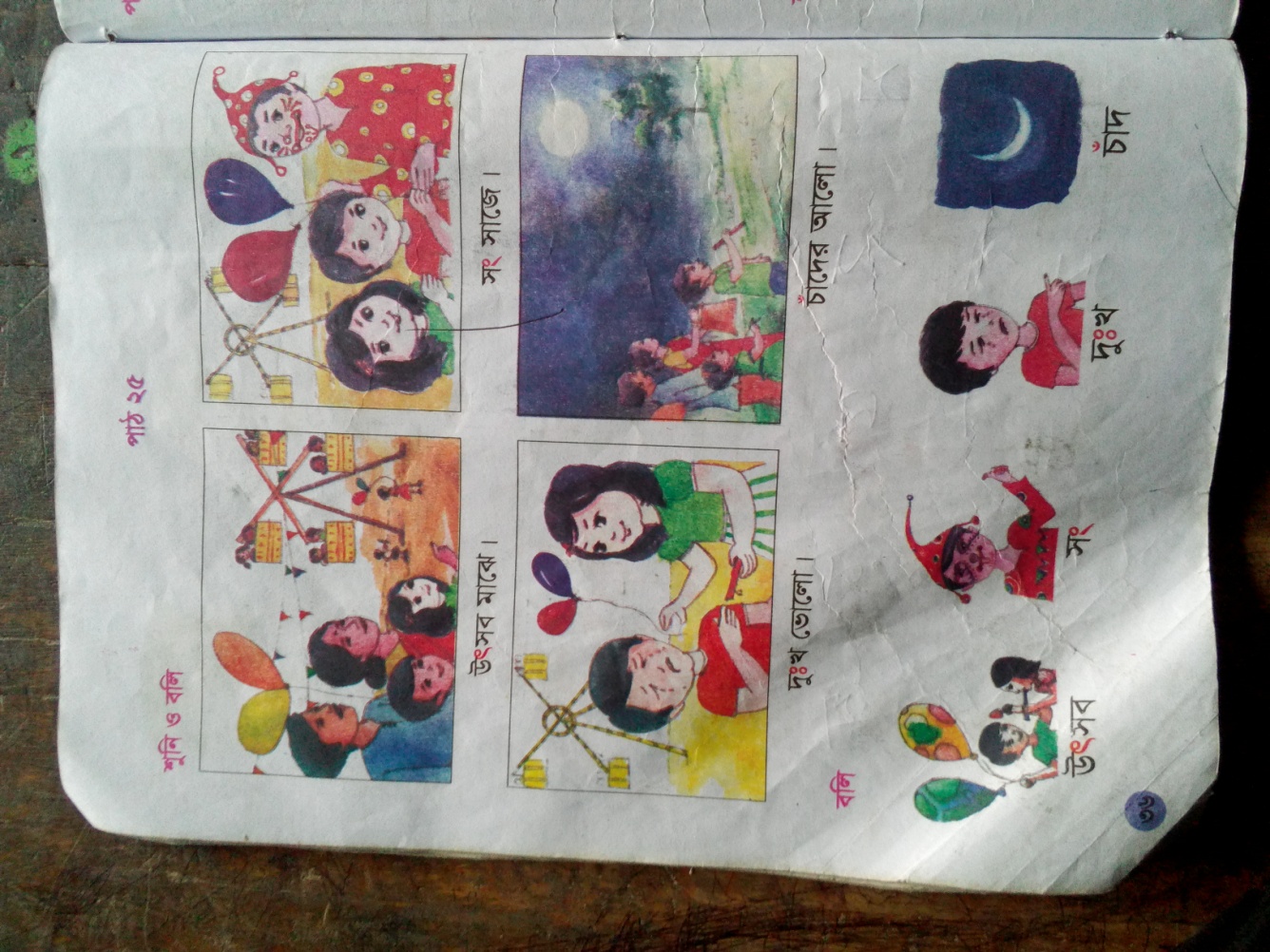 শিক্ষার্থীর সরব পাঠ
ৎ
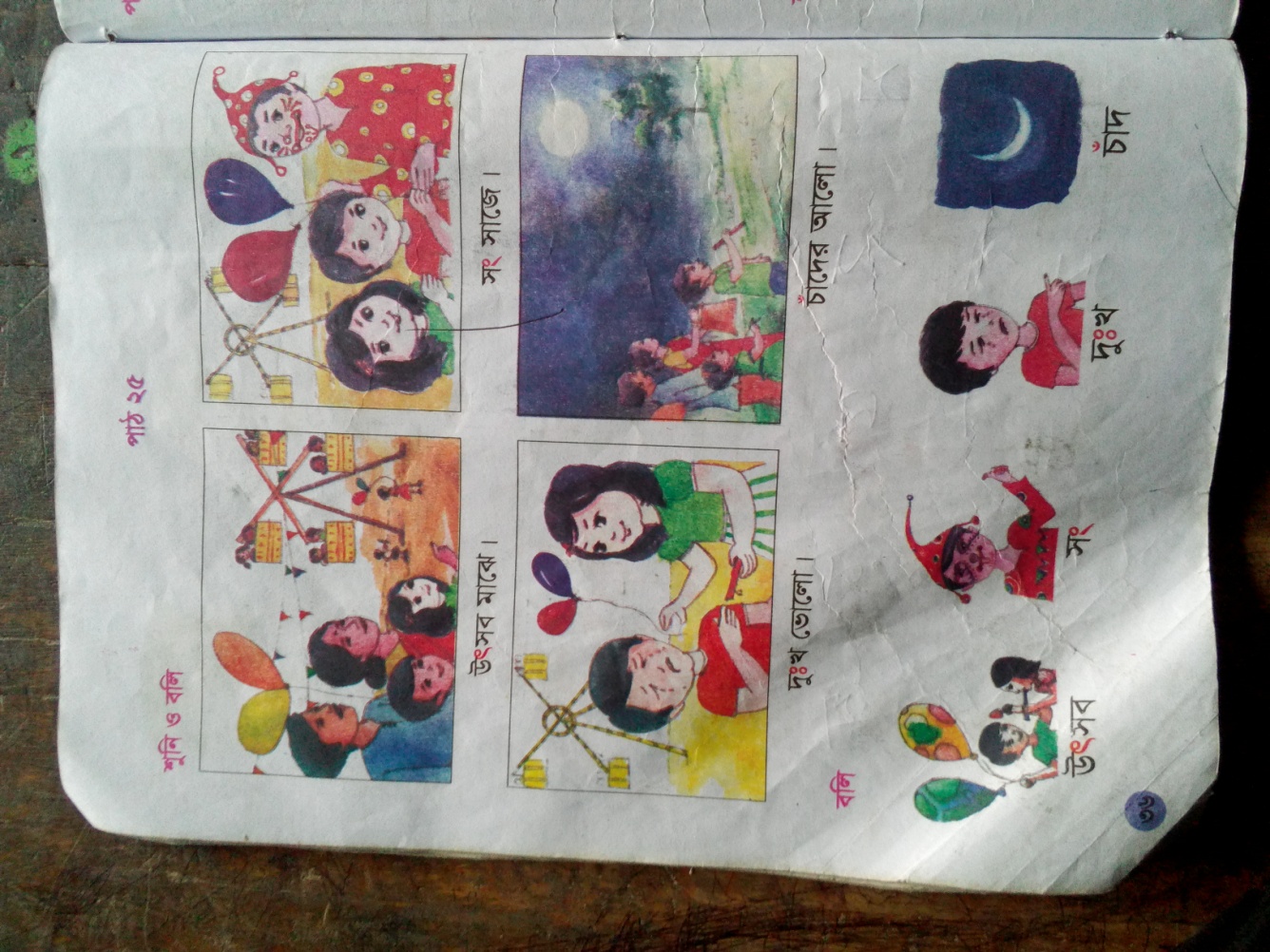 দলীয়  কাজ
শিক্ষার্থীরা দলীয় ভাবে পড়বে।
ৎ
জোড়ায় কাজ
ছবির সাথে শব্দের মিল।
এসো মিল করে নেই।
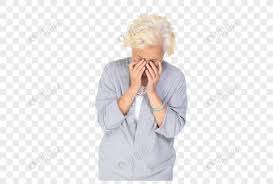 উৎসব
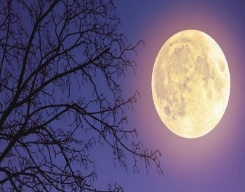 সং
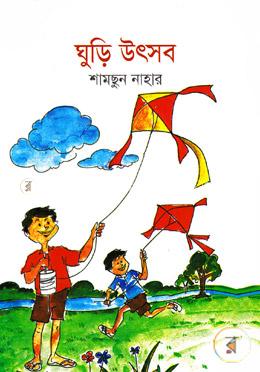 দুঃখ
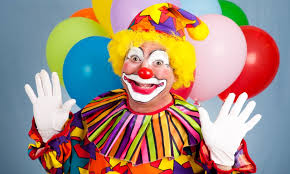 চাঁদ
শব্দের সাথে বর্ণের মিল।
এসো মিল করে নেই।
ৎ
সং
একক
কা
জ
চাঁদ
উৎসব
দুঃখ
মৌখিক মূল্যায়ন
প্রমিত উচ্চারণে বর্ণগুলো এক জন একজন করে পড়তে দিব।
ৎ
নিরাময় মূলক ব্যবস্থা
দুর্বলদের চিনিন্ত করে নিরাময়ের ব্যবস্থা গ্রহন করব।
ধন্যবাদ সবাইকে
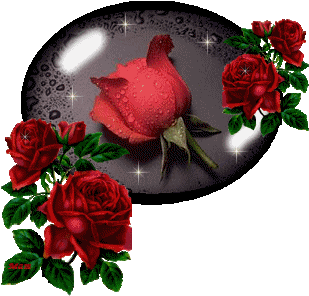 ভালো  থেকো